劝慰之子巴拿巴
--弟兄相爱的实际
经文
（巴拿巴翻出来，就是劝慰子）。 他有田地，也卖了，把价银拿来，放在使徒脚前。 （徒4：36~37）
惟有巴拿巴接待他，领去见使徒，把他在路上怎么看见主，主怎么向他说话，他在大马色，怎么奉耶稣的名放胆传道，都述说出来。（徒9：27）
这风声传到耶路撒冷教会人的耳中，他们就打发巴拿巴出去，走到安提阿为止。他到了那里，看见神所赐的恩，就欢喜，劝勉众人，立定心志，恒久靠主。这巴拿巴原是个好人，被圣灵充满，大有信心。于是有许多人归服了主。 （徒11：22~24）
经文
在安提阿的教会中，有几位先知和教师，就是巴拿巴，和称呼尼结的西面，古利奈人路求，与分封之王希律同养的马念，并扫罗。（徒13：1）
于是称巴拿巴为丢斯，称保罗为希耳米，因为他说话领首。有城外丢斯庙的祭司，牵着牛，拿着花圈，来到门前，要同众人向使徒献祭。巴拿巴，保罗，二使徒听见，就撕开衣裳，跳进众人中间，喊着说，。。。（徒14：12~14）
巴拿巴有意，要带称呼马可的约翰同去。但保罗，因为马可从前在旁非利亚离开他们，不和他们同去作工，就以为不可带他去。于是二人起了争论，甚至彼此分开。巴拿巴带着马可，坐船往居比路去。(徒15：37~39)
外号：巴拿巴
有一个利未人，生在居比路，名叫约瑟，使徒称他为巴拿巴。（巴拿巴翻出来，就是劝慰子）。（徒4：36）
圣经中28次提到巴拿巴的名字
一个外号所带出的意义
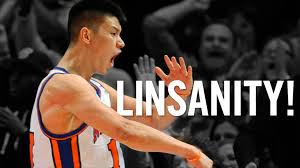 劝慰是弟兄相爱的见证
对人：劝慰使人和睦
诗篇133篇、八福: 神儿女彼此之间的关系
对教会：劝慰使教会合一
撒旦的工作是拆散、分离；主的工作是建立一个身体
希腊原文有：恳求、忠告、鼓励、安慰、使痛苦缓和、劝告等所有的意思
对神：进入耶稣基督的里面
把神的话带到人里面
把人带到神面前
照人本相,难以劝慰
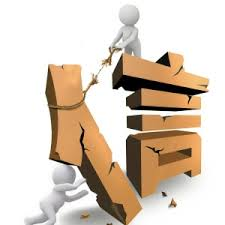 罪在人与人之间建立了一堵墙
破坏人与人之间的互信，“不能轻信”
荆棘人生
摩西的异象和耶稣头上的冠冕
人的言语难以突破里面的抵挡
人靠着心里辅导去消除隔阂，效果甚微
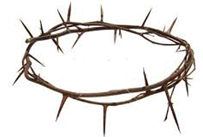 建立在信心上的劝慰
完全奉献成为劝慰的榜样
他有田地，也卖了，把价银拿来，放在使徒脚前。 （徒4：36~37）
巴拿巴劝慰的事奉从完全奉献开始：主权交给神
惟有巴拿巴接待他，领去见使徒，把他在路上怎么看见主，主怎么向他说话，他在大马色，怎么奉耶稣的名放胆传道，都述说出来。（徒9：27）
“惟有”– 事奉建立在信心上
“接待”– 敞开自己、没有论断、唯有基督
劝慰的话语从主而来
在安提阿的教会中，有几位先知和教师，就是巴拿巴，…（徒13：1）
人的话是有限的
共同经历；同样年龄
主的话语带出能力
主用话语医病赶鬼，死人复活；
用祷告激励受伤害的人
生命中活出主的话
用口传扬主的话;
用行动活出主的话：《种豆盼得瓜的故事》
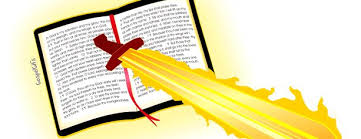 劝慰的原则
巴拿巴有意，要带称呼马可的约翰同去。但保罗，因为马可从前在旁非利亚离开他们，不和他们同去作工，就以为不可带他去。于是二人起了争论，甚至彼此分开。巴拿巴带着马可，坐船往居比路去。(徒15：37~39)
保罗的原则 – 体现神的公义圣洁
舍己的爱，挽回弟兄 – 体现神的慈爱
爱罪人，体恤软弱的人，但与罪分别
同行
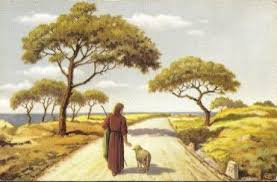 可能面临的试探
这巴拿巴原是个好人，被圣灵充满，大有信心。于是有许多人归服了主。
一个爱主的人，会被撒旦所试探
于是称巴拿巴为丢斯，称保罗为希耳米，因为他说话领首。有城外丢斯庙的祭司，牵着牛，拿着花圈，来到门前，要同众人向使徒献祭。巴拿巴，保罗，二使徒听见，就撕开衣裳，跳进众人中间，喊着说，。。。（徒14：12~14）
在路司得受撒旦的攻击
巴拿巴的反击
劝慰的操练
全然奉献的操练：时间、金钱、参与、祷告
传福音上的操练：以基督的爱来爱失丧的人
帮助受试探的人的操练：体恤灵里面需要坚固的弟兄姐妹
关怀身体软弱的操练：关心和帮助他们
建立和睦的家庭的操练：自己和他人家庭的建造
神话语上的操练：里面要有主的话喂养和引导
教会合一上的操练：在基督身体里面，一同经历主
成为一个劝慰之子的秘诀
完全的奉献：变卖所有
谦卑：惟有巴拿巴接待他
顺服：他又往大数去找扫罗
主的话语：安提阿的教会中的教师
圣灵充满：传扬耶稣基督的福音
大有信心：建立和坚固安提阿教会
有原则：帮助和体恤软弱的灵魂
劝勉众人，立定心志，恒久靠主